Finance 2020
Budete-li mít nadbytek veřejných prostředků – informujte nás
Změnu předložíme ZK v prosinci 2020
Možnosti:
Krácení dotace ze státního rozpočtu – přerozdělíme potřebnějším službám
Dotace z KHK buď krácení nebo umožnění převodu do roku 2021 (dle dohody s novým gestorem)
Pokud vracet, tak raději prostředky KHK!!
Rezerva KHK – cca 6 mil. Kč účel rozdělení varianty:
Nedokrytí rozpočtu služeb na rok 2020 (v opravdu naléhavých a jasně doložených případech!!!)
Pokrytí vícenákladů spojených s výskytem COVID v konkrétních zařízeních, za předpokladu, že tyto náklady nelze hradit z dotace MPSV
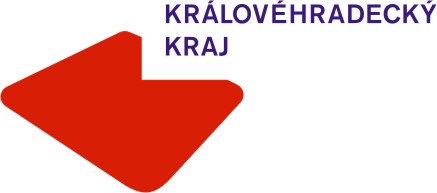 Financování sociálních služeb v roce 2021
Hradec Králové 2. 10. 2020
Rok 2021 – financování sociálních služeb
Končí financování Center duševního zdraví z projektu MZ – 7 mil. Kč
Ukončení IP Služby V – 14 mil. Kč
Zařazení nových kapacit Domova Tmavý Důl (2. pololetí 2020) 56 lůžek – cca 8 mil. Kč
Posílení personálu ve službách péče v souvislosti s COVID
Další podněty k aktualizaci sítě sociálních služeb
Dopady COVID
Rok 2021 – financování sociálních služeb
Příjmová strana:
Rozpočet KHK není schválen – objem prostředků ve výši roku 2020
Státní rozpočet – Požadovaný nárůst cca 3,3 mld. Kč
Nárůst platů 10 % + 80 mil. Kč pro KHK
Zohlednění růstu nákladů na reformu psychiatrické péče 35 mil. Kč pro KHK
Nárůst nákladů COVID – 60 mil. Kč pro KHK (za předpokladu, že bude vše rozděleno přímo do provozu)
Obecní rozpočty – musíme udržet min. na letošní úrovni
Růst příjmů od zdravotních pojišťoven
Růst důchodů x vyhláška
Jak požádat v dotačním řízení z prostředků SR
Žádejte min. o 85 % vyrovnávací platby – 15 % podíl samospráv (KHK obce);
V nákladech zohledněte požadavek na nárůst mezd 10 %;
Zohledněte v žádosti požadavek na aktualizaci sítě sociálních služeb;
Žádejte i na předpokládané vícenáklady spojené s COVID – materiál, personální náklady apod.;
Harmonogram dotačního řízení
Podání žádosti v OK Systému
Termín pro podání žádosti od 16. 10. 2020 do 18. 11. 2020
Vyhodnocení žádostí – prosinec 2020
Výsledky dotačního řízení – leden/únor 2021 (dosud není znám termín zastupitelstva)
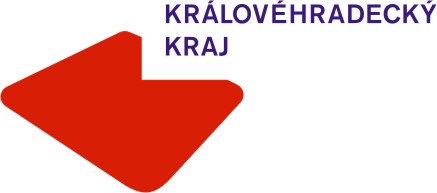 016-2022 Program 013 310 Rozvoj a obnova materiálně technické základny sociálních služeb
O programu rozvoje a obnovy MTZ
Program byl významně aktivován 
Do konce období je na projekty vyčleněno ještě 1 mld. Kč!
Aktuálně se mění znění Programu. Schvaluje MF. 
Změny by měly obsahovat posunutí termínu dokončení akce - tuto chvíli je nastaven na 31. 11. 2022, posunutí termínu až o 1 rok, případně pololetí 2024 – konečné znění bude známo na přelomu října/listopadu
Výzvy by tak měli následovat do konce roku 2020
https://www.mpsv.cz/web/cz/2016-2022-program-013-310-rozvoj-a-obnova-materialne-technicke-zakladny-socialnich-sluzeb
Plánované výzvy v rámci programu rozvoje a obnovy MTZ
Aktuální výzva č. 5 – podpora rozvoje pobytových služeb pro osoby s poruchou autistického spektra
Podání žádostí 18. 8. 2020 – 15. 10. 2020
Veškeré druhy pobytových služeb určené pro osoby s poruchou autistického spektra
Plánované výzvy – podpora a rozvoj MTZ služeb
Výzva bude vycházet z výzvy č. 3 (je možné, že budou upraveny finanční limity pro žadatele – budou výhodnější)
Určeno pro domovy pro seniory, domovy pro osoby se zdravotním postižením, domovy se zvláštním režimem, chráněné bydlení, týdenní stacionář
Je možné, že bude rozšířena ještě o ODLEHČOVACÍ SLUŽBY – iniciativa města Hradec Králové
Předpokládané vyhlášení výzvy listopad
Plánované výzvy v rámci programu rozvoje a obnovy MTZ
Plánované výzvy – podpora a rozvoj MTZ služeb
Výzva bude vycházet z výzvy č. 2
Podpora je určena pro zařízení sociálních služeb pobytového, ambulantního a terénního charakteru. 
Přednostně budou do podprogramu zařazovány akce připravované jako dílčí projekty v rámci Národního rozvojového programu mobility pro všechny. 
1 Cíl zahrnuje: 
Zpřístupnění budov odstraněním bariér vstupů do budov, včetně úprav vstupních otvorů 
Vytváření podmínek v budovách i vně umožňující horizontální i vertikální bezbariérový pohyb zdravotně postižených osob prostřednictvím stavebních úprav, instalací výtahů, plošin, nájezdových ramp, které usnadňují překonávání výškových rozdílů 
Realizace bezbariérových úprav hygienického zázemí 
Usnadnění pohybu tělesně postižených osob mezi budovami v uzavřeném areálu zařízení řešením venkovních úprav, které odstraní výškové rozdíly a fyzické překážky na komunikacích a současně povedou k bezpečnosti komunikací 
Předpokládané vyhlášení výzvy podzim 2020
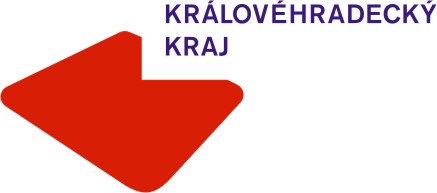 Krajský mobilní pohotovostní tým
Aktuální stav
Vytvořena metodika postupu týmu
Zpracovány vzorové smlouvy – dočasné přidělení zaměstnance §43a Zákoníku práce
Osloveno přes 90 poskytovatelů sociálních služeb
28 poskytovatelů a jejich zaměstnanců je ochotno vypomoci v případě personálního omezení služeb v důsledku nákazy
Celkový počet pracovníků ochotných vypomoci v jiném zařízení je 179 osob
V nakaženém zařízení je ochotno pomoci 135 pracovníků
Krajské pohotovostní týmy
K dispozici 85 PSS, 5 SP, 23 SZPS, 6 úklid, 4 prádelna, 9 kuchyň a 3 další profese. 
Rovnoměrné rozložení pracovníků v území KHK
V případě personálních problémů v zařízení se obrací zařízení na KHK
KHK zprostředkuje kontakt na zařízení
Kontaktní osoby Zuzana Kučerová a Věra Gápová
V dohodu chceme doplnit o ustanovení ke karanténě a nákladům za dopravu
Okamžité ukončení pomoci a návrat do zařízení – dle nařízení MZ z 1.9.
Krajské pohotovostní týmy – aktuální zkušenost
Beránek Úpice – 7 pracovníků
Ze zařízení DD Tmavý Důl, BD Hajnice, DD Lampertice
V zařízení byla poskytována vzdálená metodická pomoc (podpora vyslaných pracovníků)
Nedošlo k nákaze – dodržování hygienických opatření
30. 9. byla ukončena výpomoc pracovníků
5. 10. poslední testování před ukončením karantény (testování všech pracovníků) 
Rozložení směn pracovníků tak, aby se zapojili do zařízení až po ukončení karantény
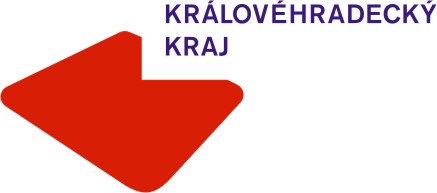 Investice do sociálních služeb v KHK
Aktuální výstavba
Služby pro seniory
Výstavba 24 lůžek §50 v Borohrádku (Domovy na Orlici)
Výstavba 47 lůžek §§ 49, 50, 44 v Opočně (Ústav F.A.Skuherského, z.ú.)
Výstavba 51 lůžek §§ 50, 44 v Žacléři (DD Lampertice)
Výstavba 56 lůžek §§ 49, 50 v Tmavém dole (DD Tmavý důl)
Výstavba 32 lůžek § 44 v Hradci Králové (město Hradec Králové)
Služba pro osoby se zdravotním postižením
CHB v Kostelci nad Orlicí 6 lůžek (ÚSP pro mládež Kvasiny)
DOZP v Třebechovicích p. O. 12 lůžek (ÚSP pro mládež Kvasiny)
Rozšíření služeb § 44 v Náchodě (Cesta Náchod)
Služba pro osoby s duševním onemocněním 
CHB v Náchodě 6 lůžek (DNSV Rokytnice v O. h.)
Připravená výstavba
Služby pro seniory
35 lůžek §§ 44, 49, 50? v Nové Pace (ÚSSM  Nové Paky)
29 lůžek §§ 44, 49, 50? v Broumově (CSS Naděje Broumov)
Denní stacionář v Jičíně (SSM Jičína)
Služba pro osoby se zdravotním postižením
18 lůžek §48 v Hradci Králové - Roudnička (Domov Dědina Opočno)
12 lůžek § 48 v Častolovicích (ÚSP pro mládež Kvasiny)
Modernizace části zařízení § 48 BD Hajnice
6 lůžek § 51 v Hradci Králové (město Hradec Králové)
Denní stacionář pro osoby s autismem Hradec Králové
DOZP pro osoby s autismem Domečky Rychnov nad Kněžnou
Služba pro osoby s duševním onemocněním 
Výstavba 6 lůžek § 50 (DNSV Rokytnice v Orlických horách)
Příprava výstavby
Služby pro seniory
Výstavba 30 lůžek § 50 ve Vrchlabí (DD Vrchlabí)
Rozšíření § 49 10 lůžek v Libošovicích – příprava projektové dokumentace (OCH Sobotka)
Výstavba 60 lůžek §§ 44, 49, 50 v Novém Bydžově (Duha NB)
Rozšíření §§ 49 a 50 v Hradci Králové (Domov U Biřičky)
Výstavba 30 lůžek § 50 v Miletíně (DD Dvůr Králové n. L.)
Modernizace a rozšíření domova pro seniory v Lamperticích – 10 lůžek
Přestavba 47 lůžek § 50 v České Skalici (Domovy Na Třešňovce)
Služba pro osoby se zdravotním postižením
CHB v Polánkách (LesChalupes)
CHB 12 lůžek v Jičíně (DSS Skřivany)
CHB 12 lůžek v Nové Pace (DSS Skřivany)
DOZP 18 lůžek v Jičíně (DSS Skřivany)
Příprava výstavby – další rozpracované záměry
Služba pro osoby se zdravotním postižením
18 lůžek DOZP v Jaroměři (ÚSP pro mládež Kvasiny)
18 lůžek DOZP v Nové Městě nad Metují (ÚSP pro mládež Kvasiny)
12 lůžek CHB v Hořicích (DSS Skřivany)
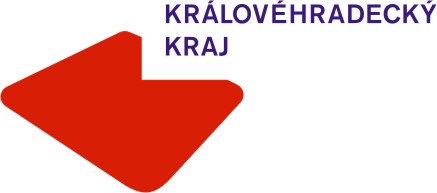 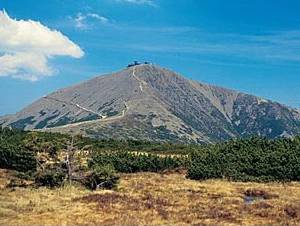 Děkuji za pozornost
Krajský úřad Královéhradeckého kraje
Odbor sociálních věcí 
Oddělení analýz, koncepcí a financování

Mgr. Jiří Zeman, jzeman@kr-kralovehradecky.cz
http://socialnisluzby.kr-kralovehradecky.cz
20